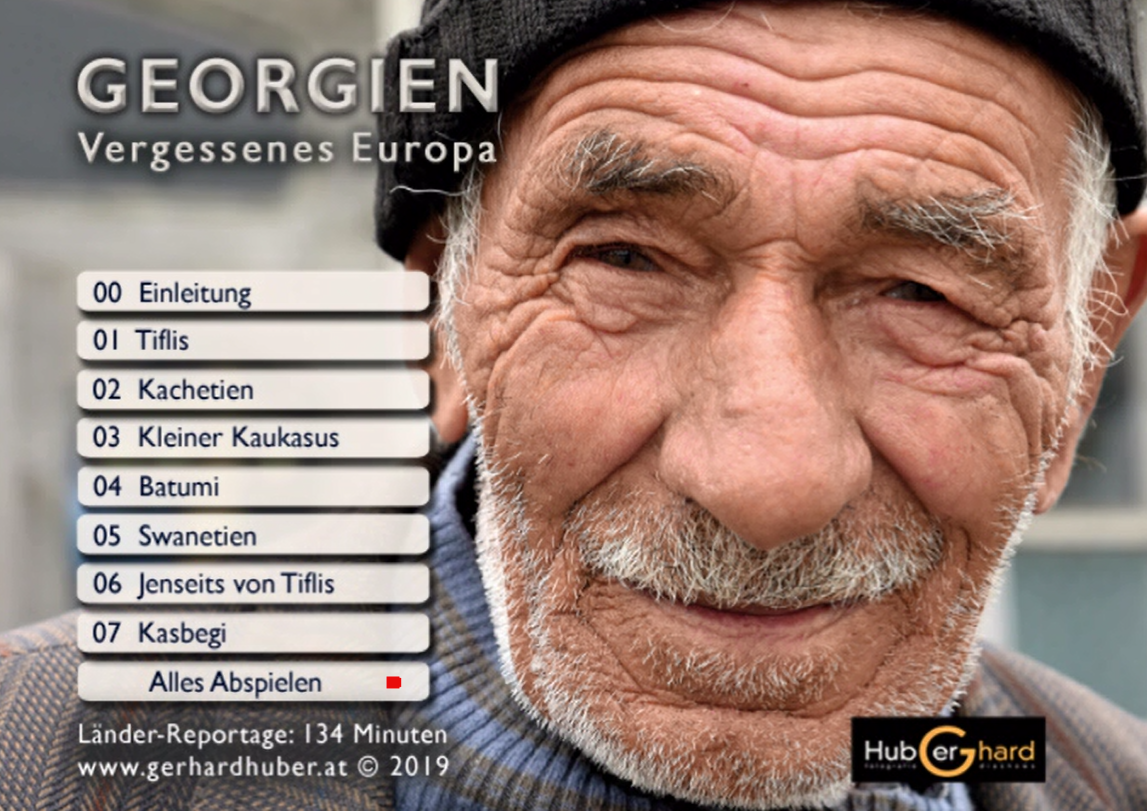 Wir zeigen im
Folgenden
zu jedem der 
Punkte 01
07  ein bis
drei typische
Bilder aus dem 
Jahr 2018
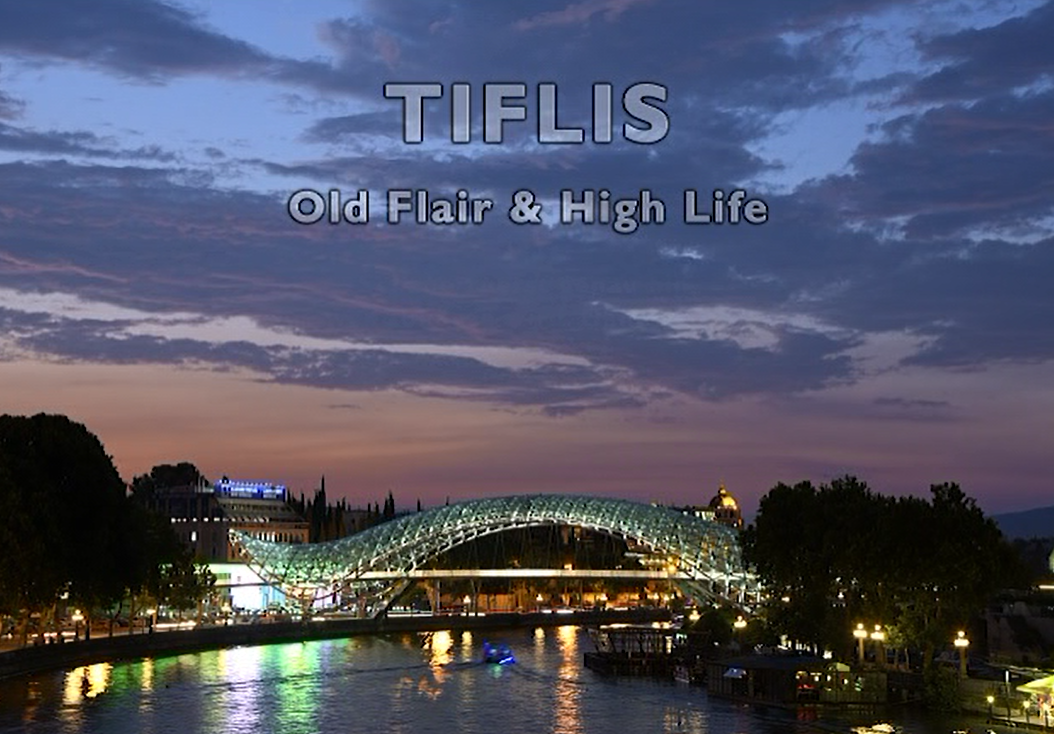 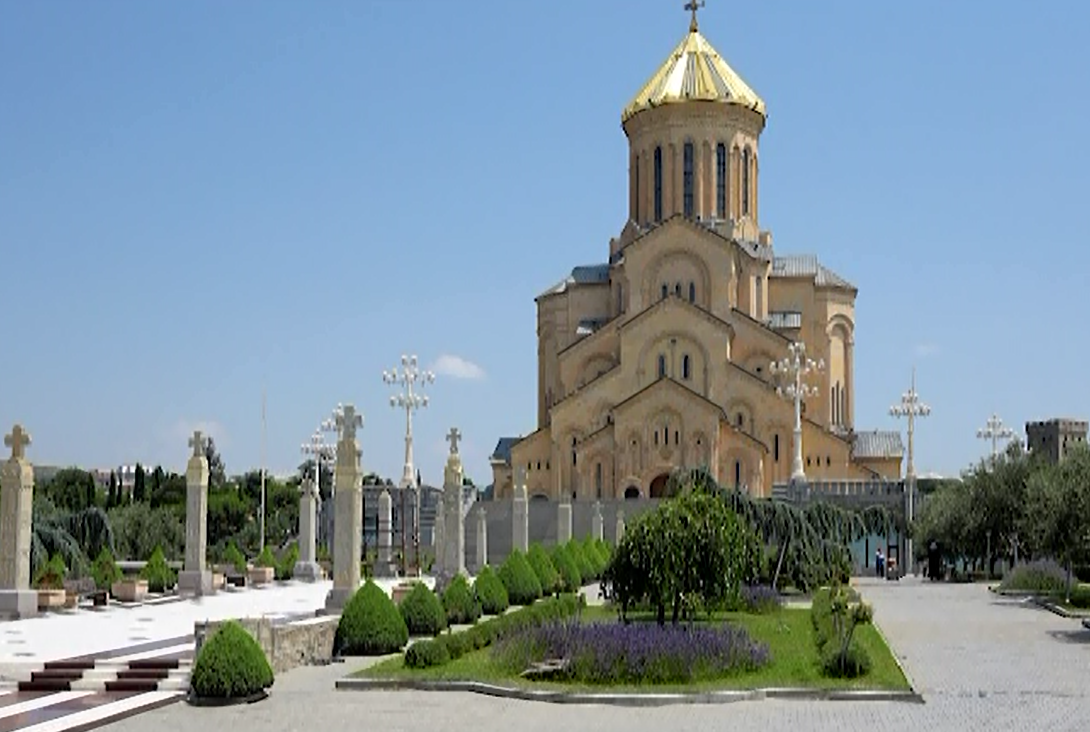 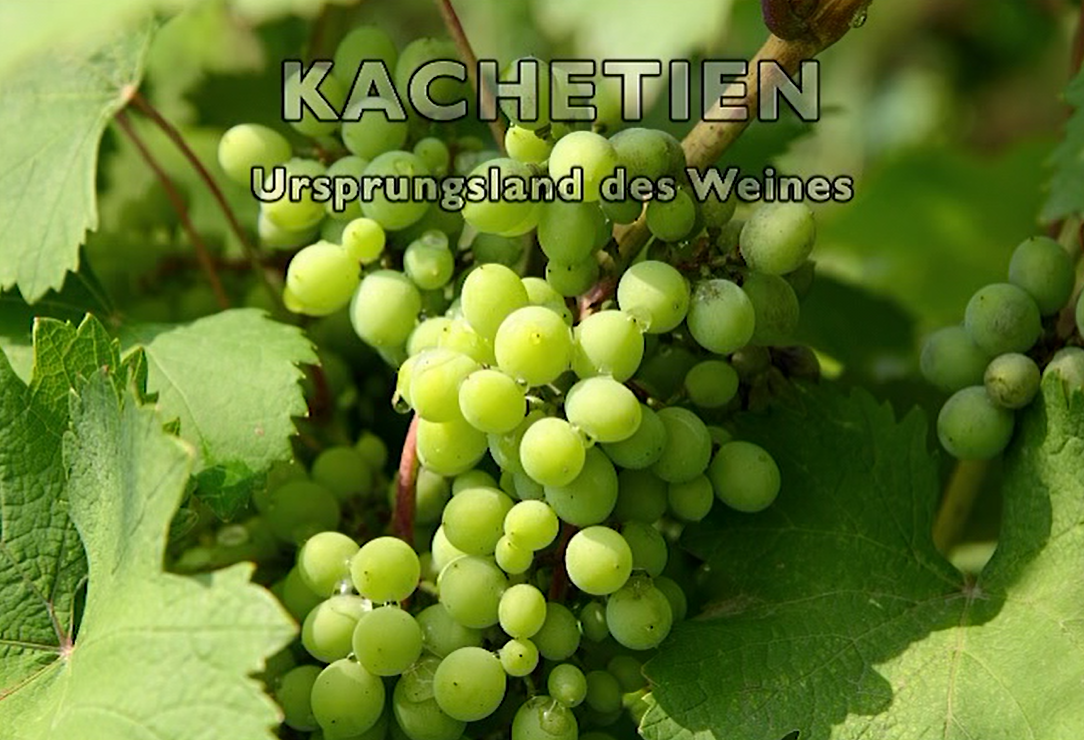 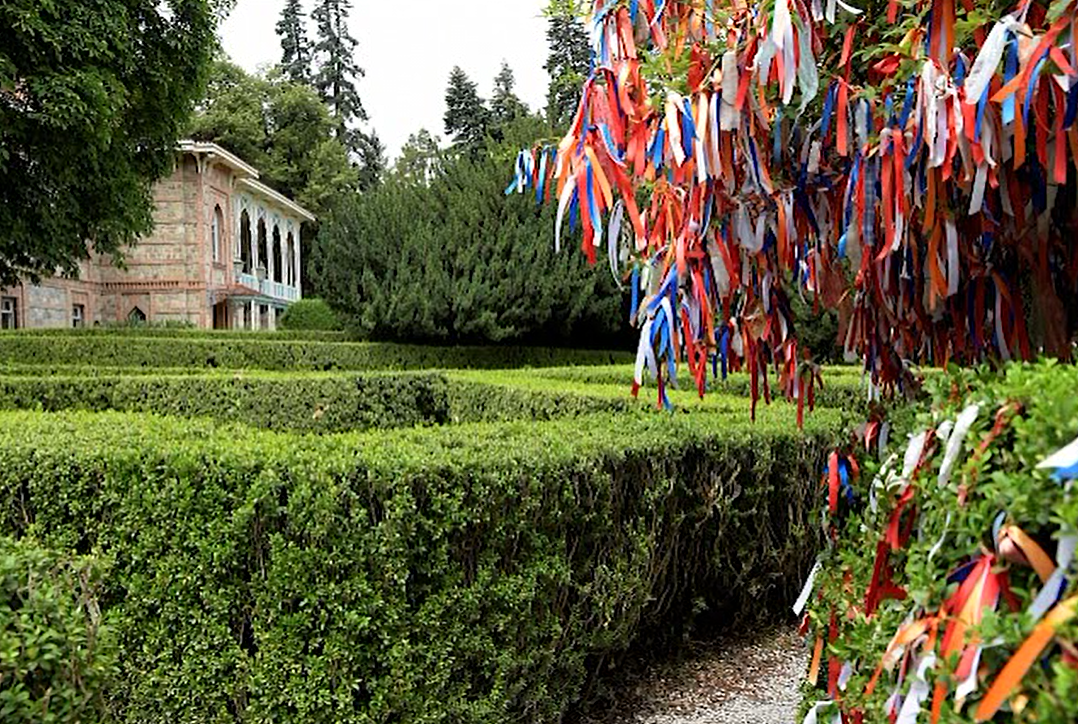 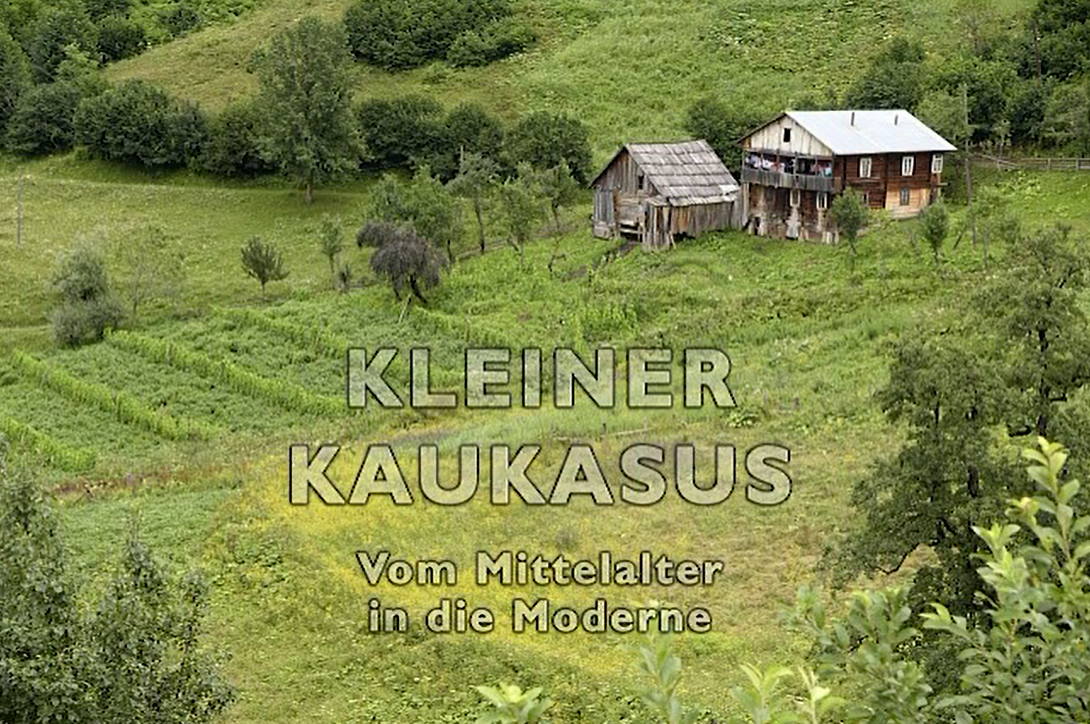 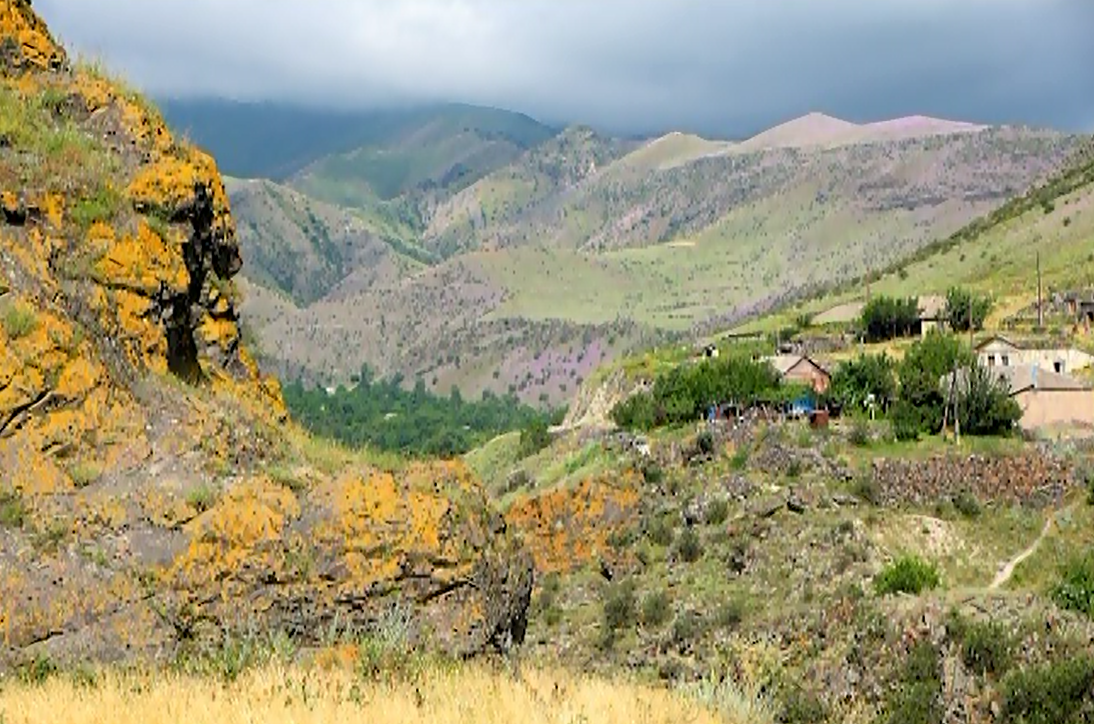 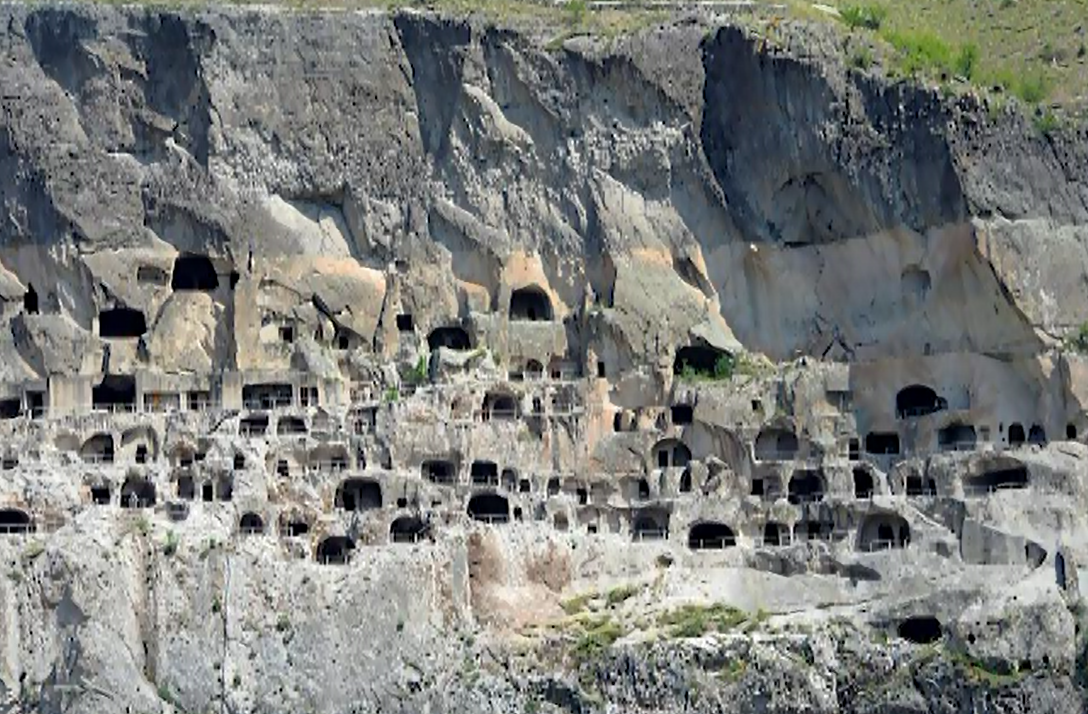 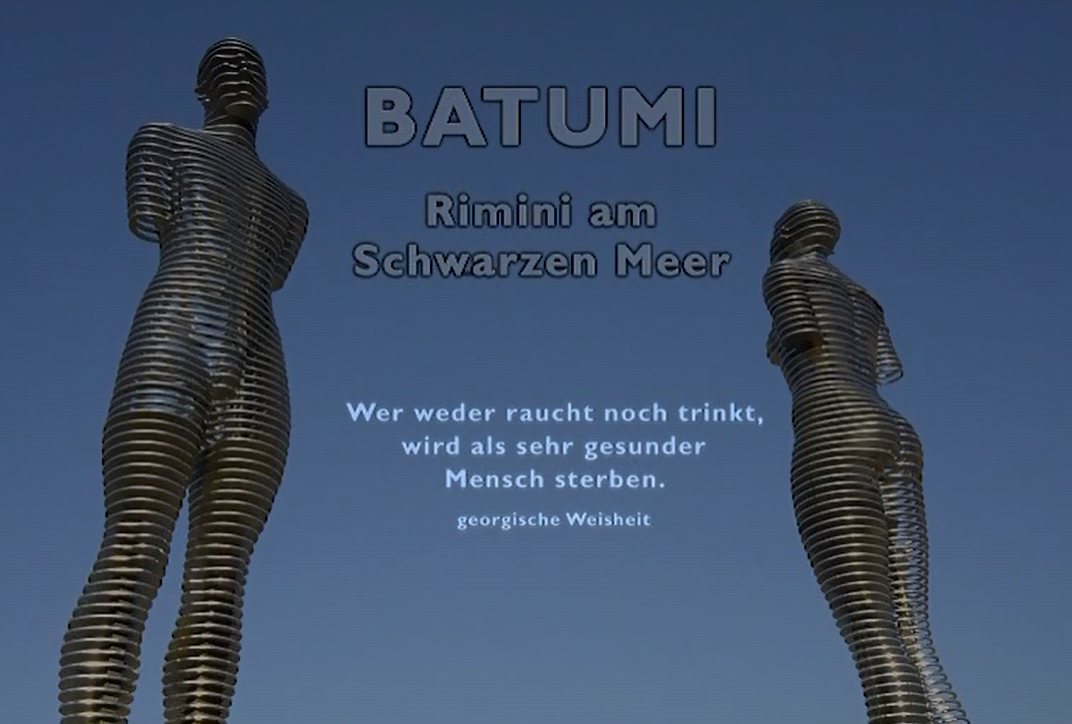 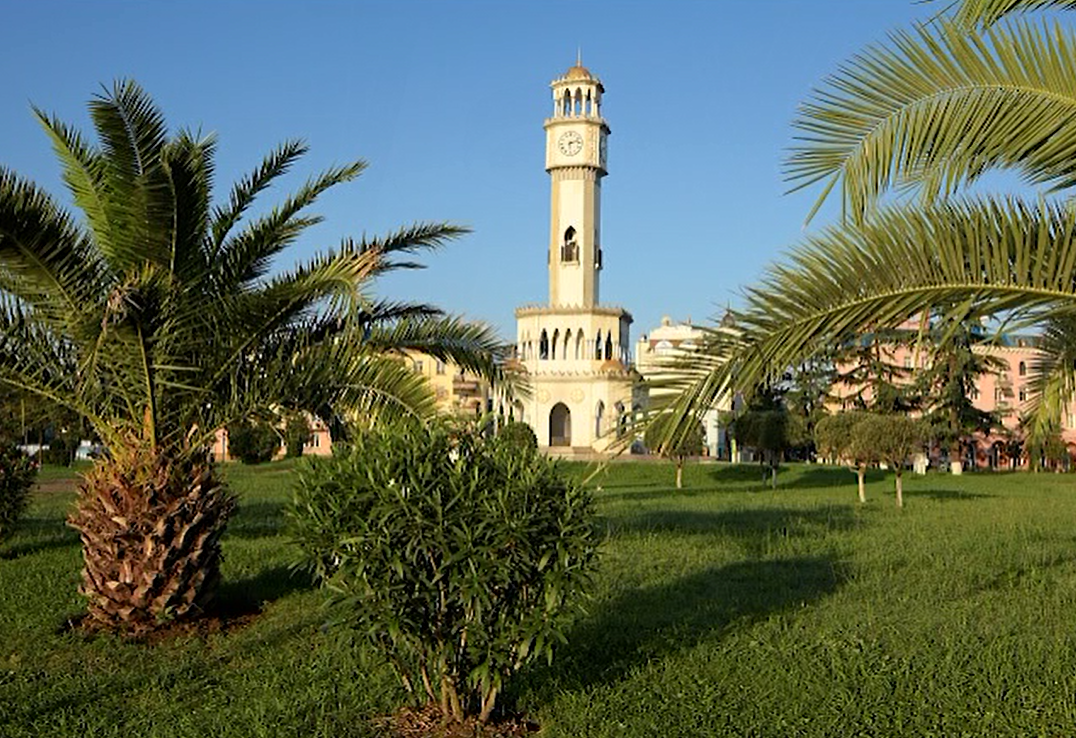 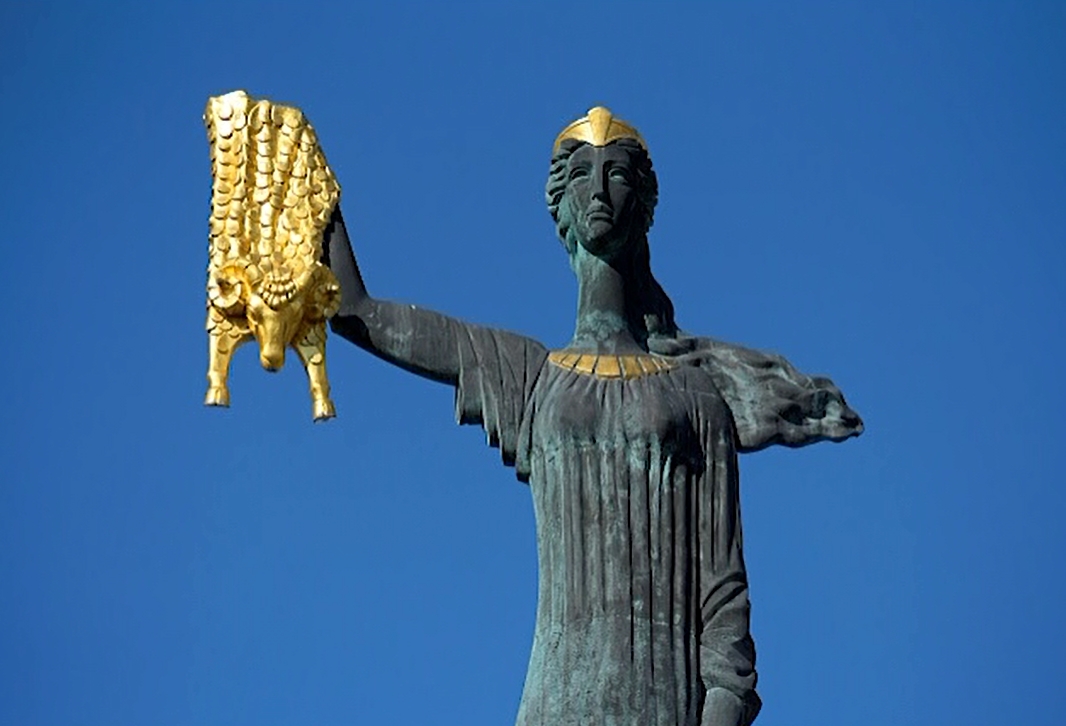 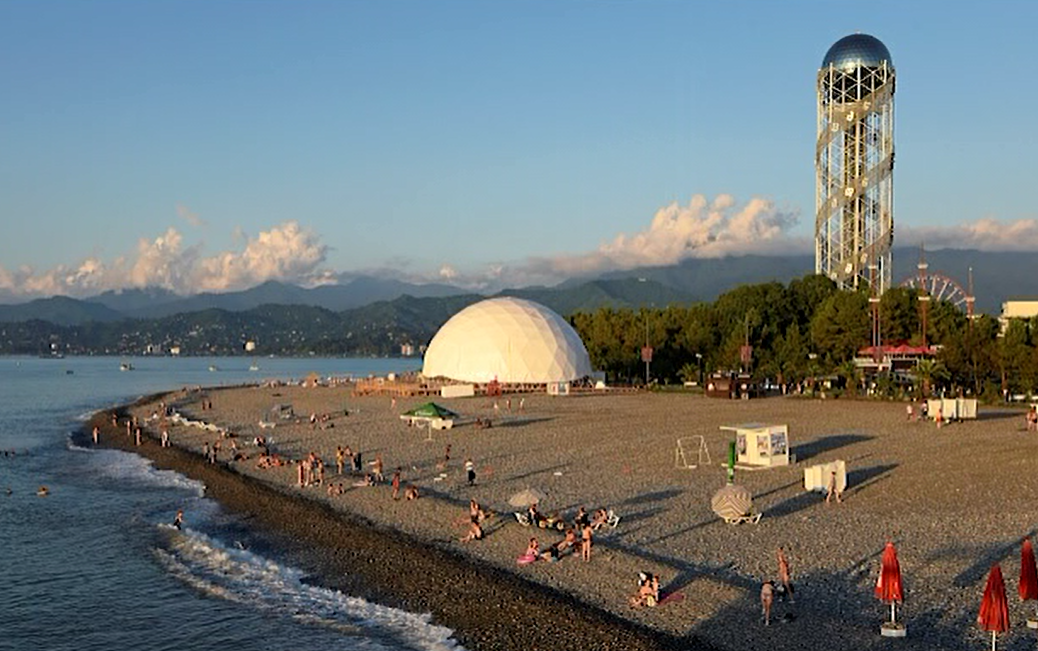 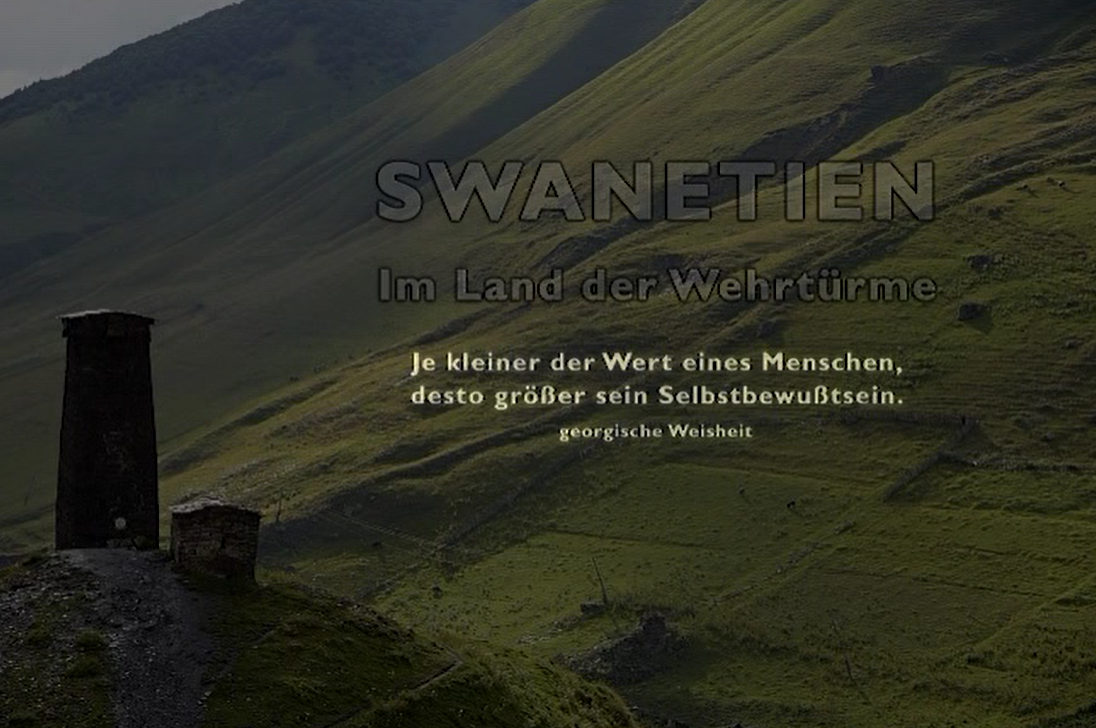 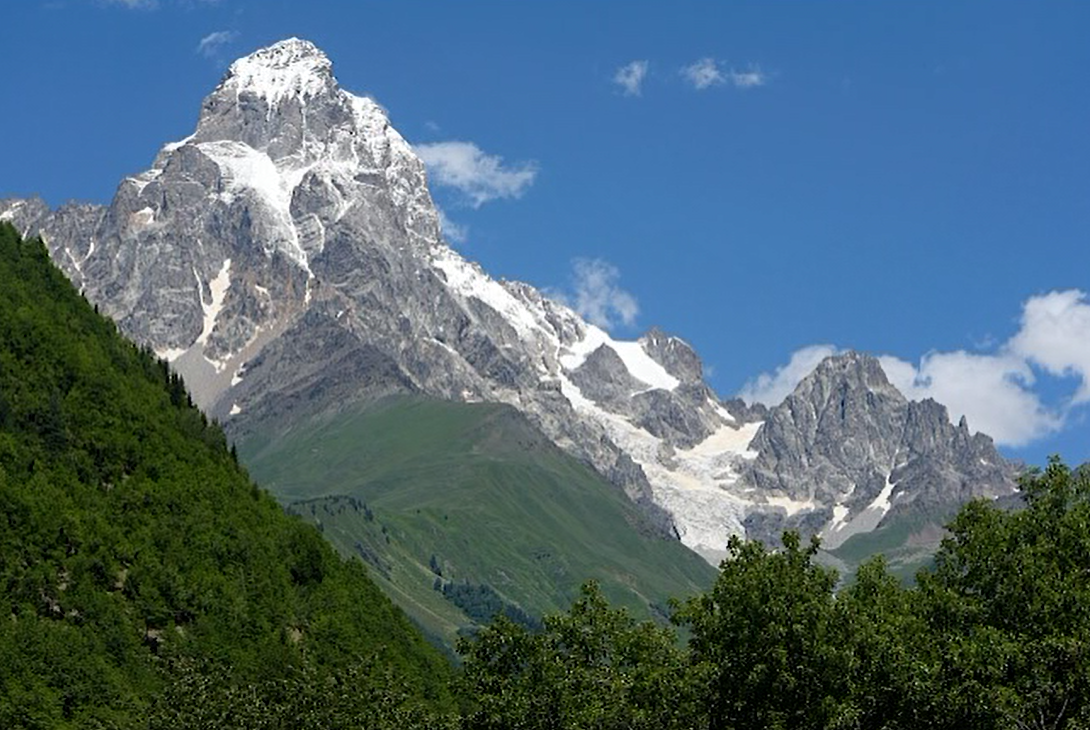 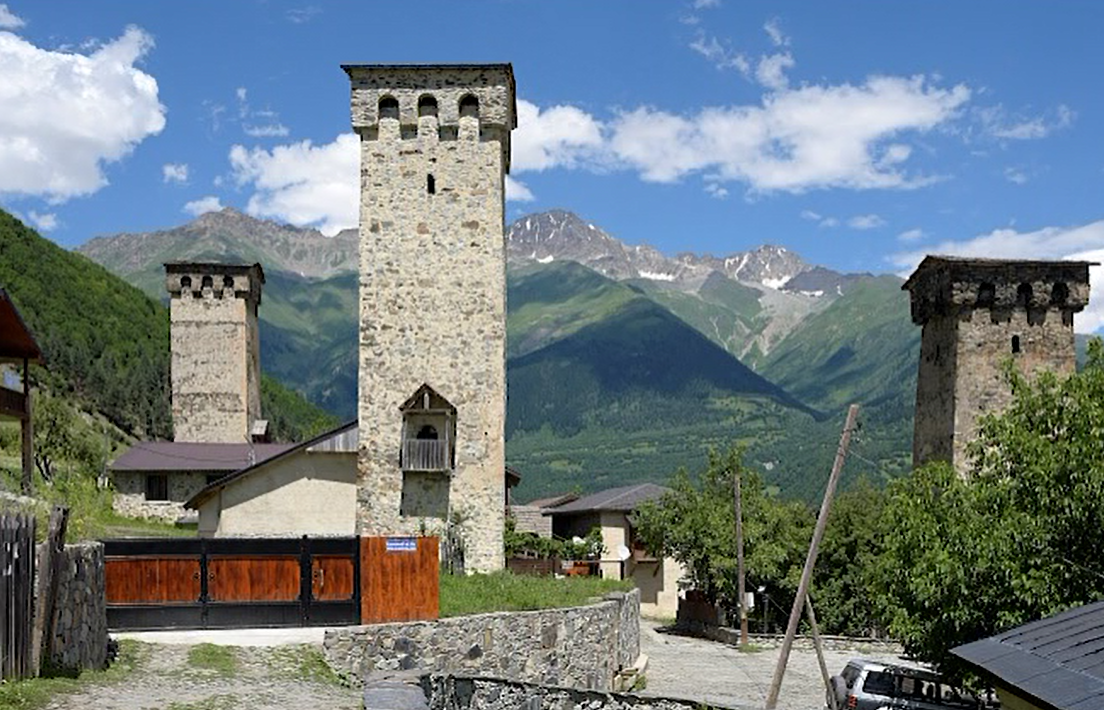 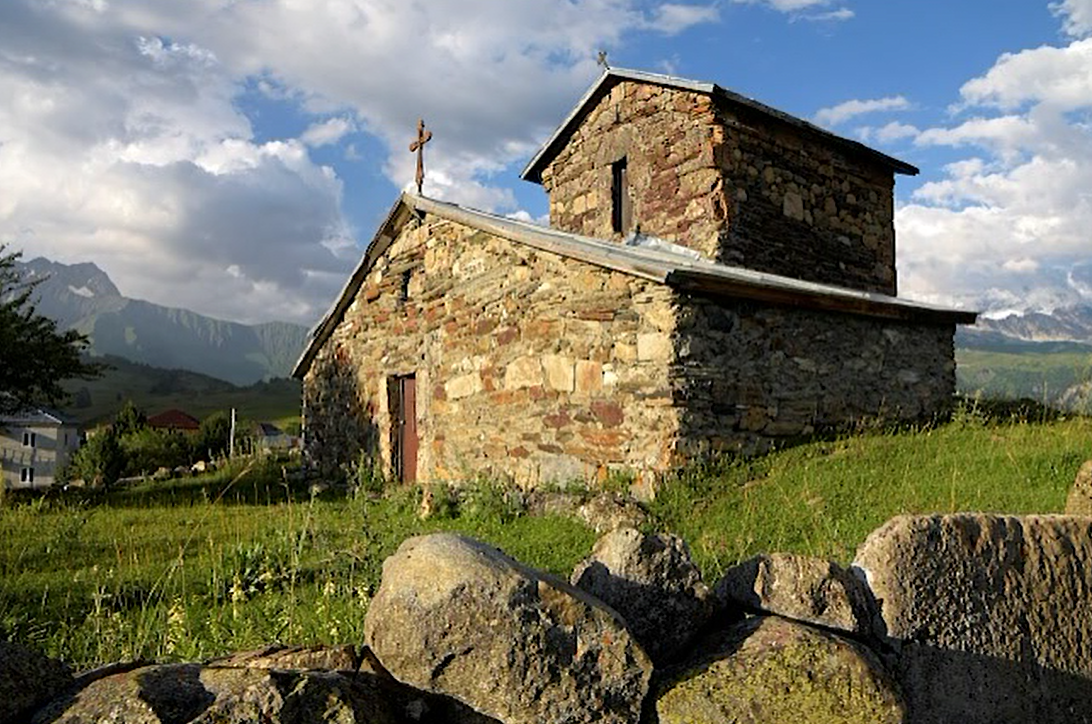 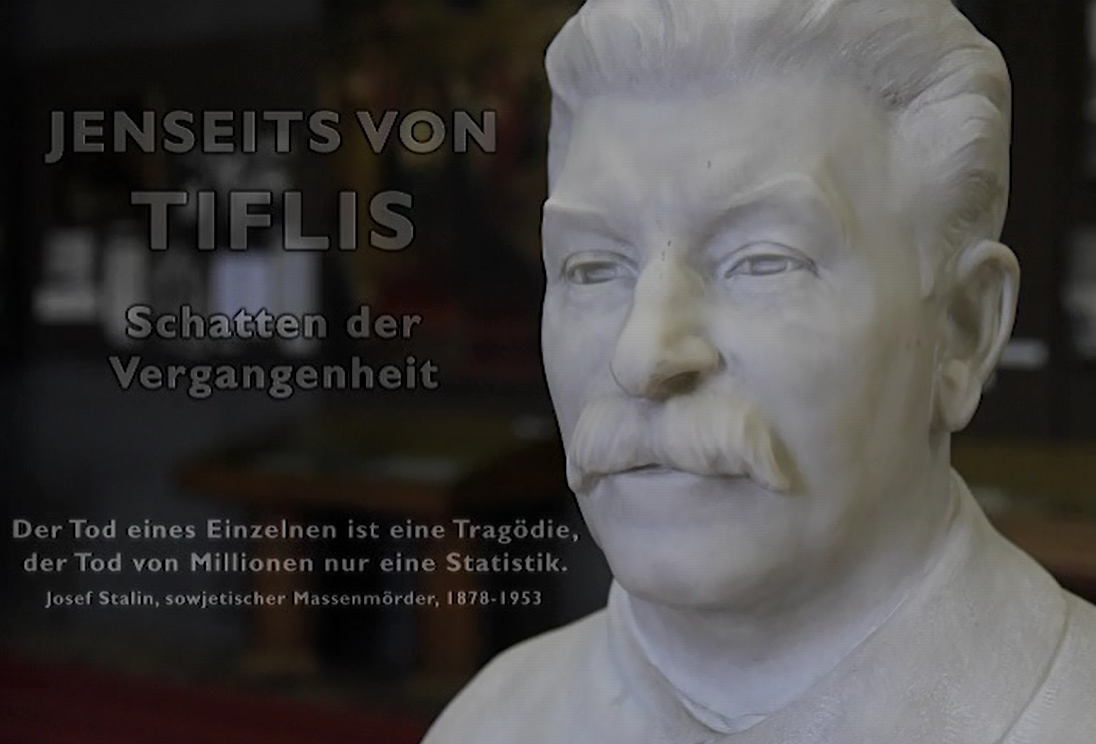 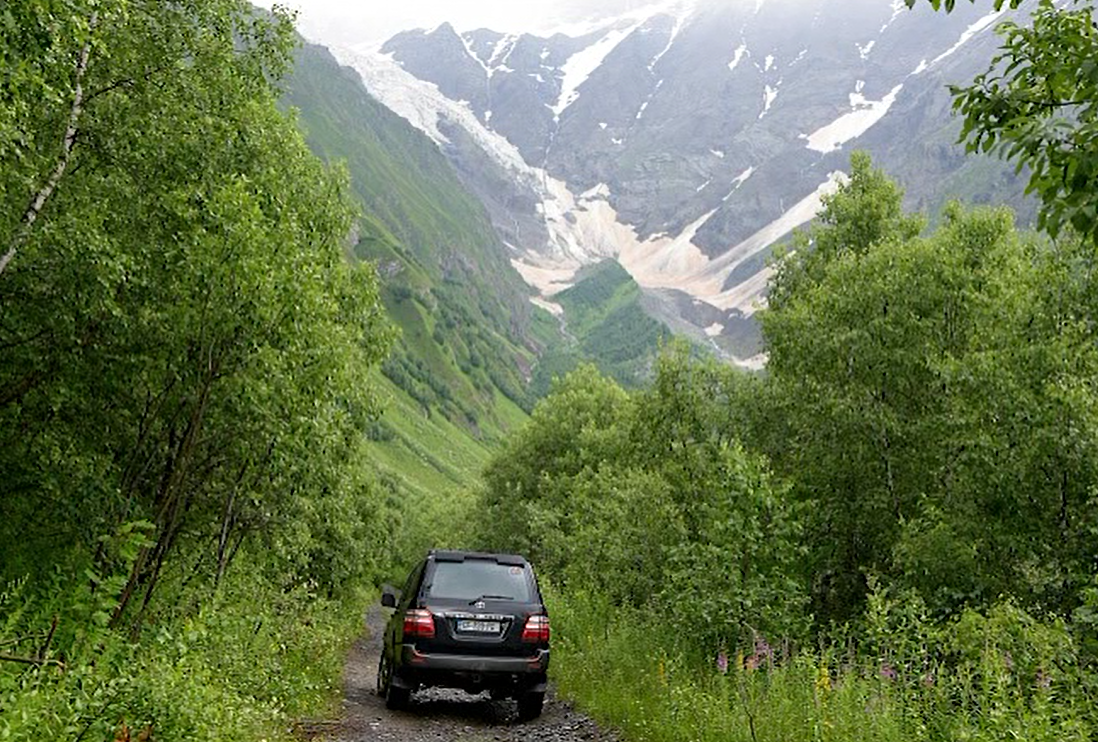 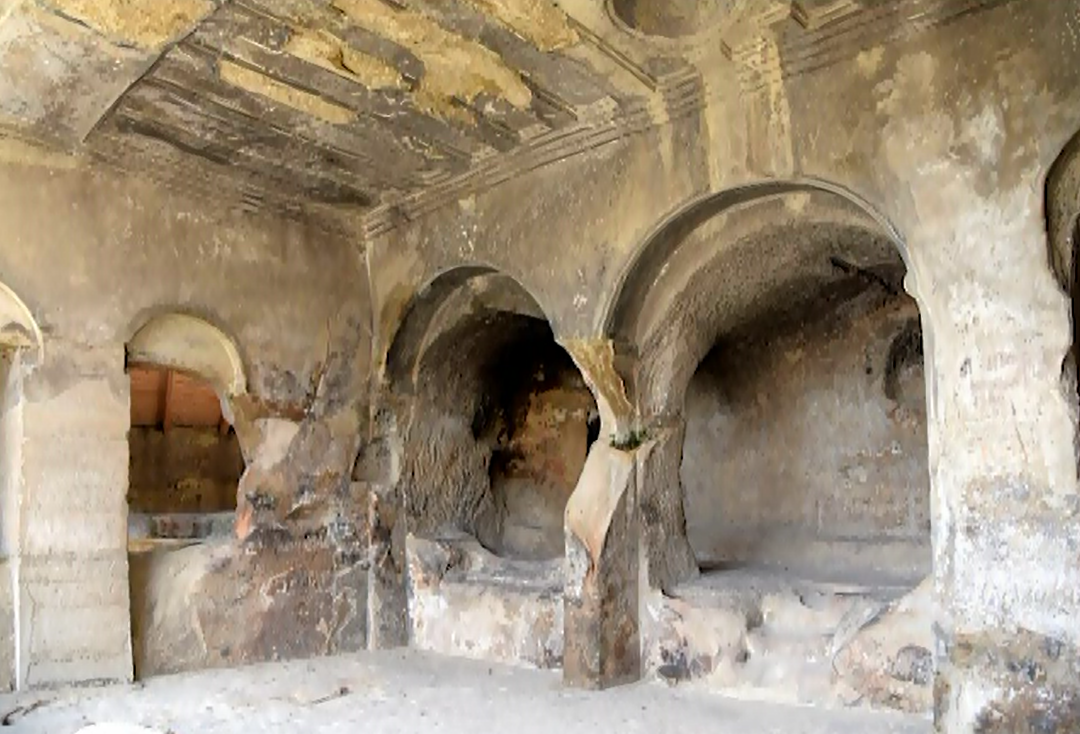 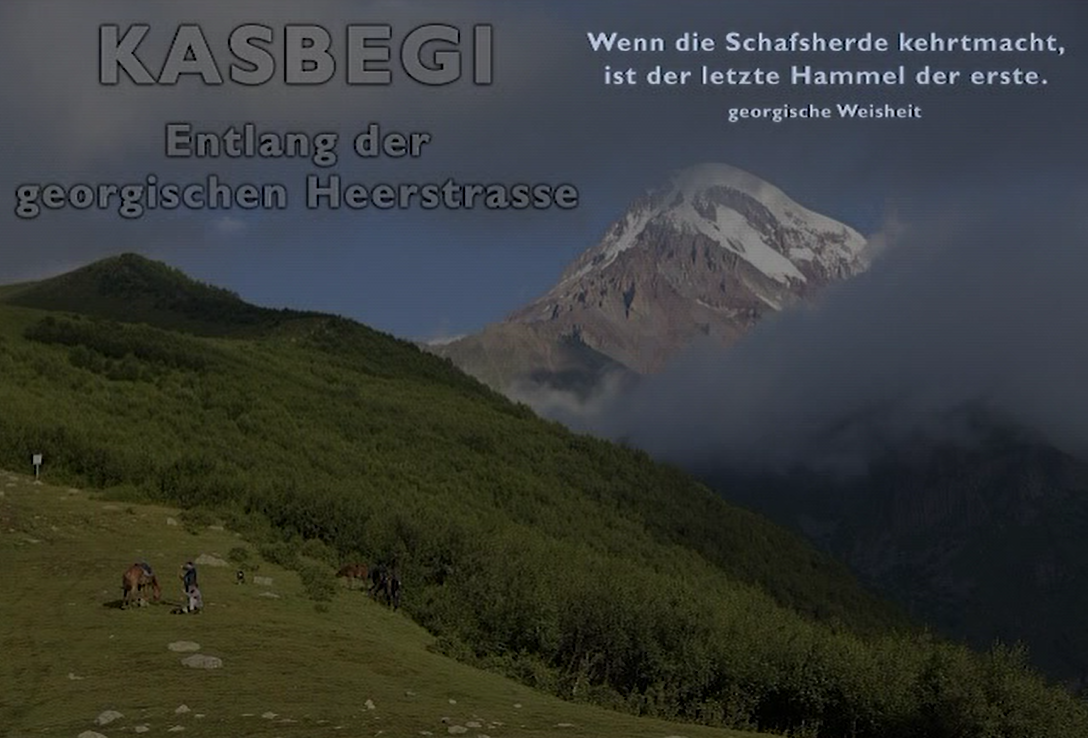 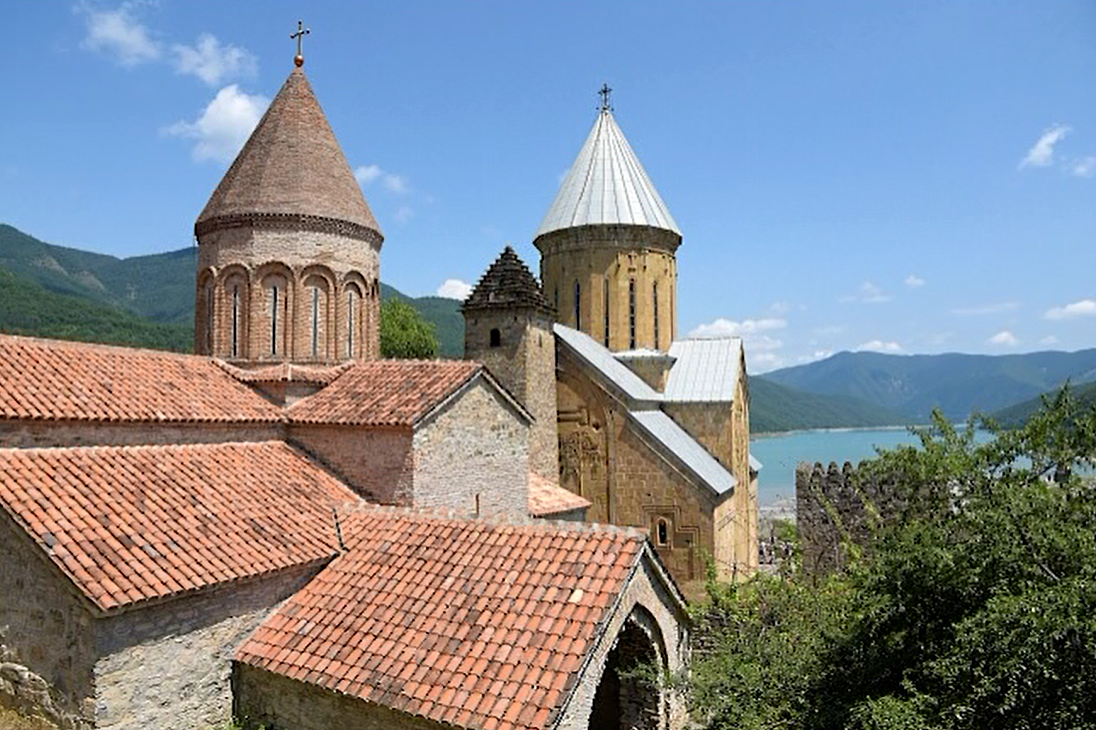 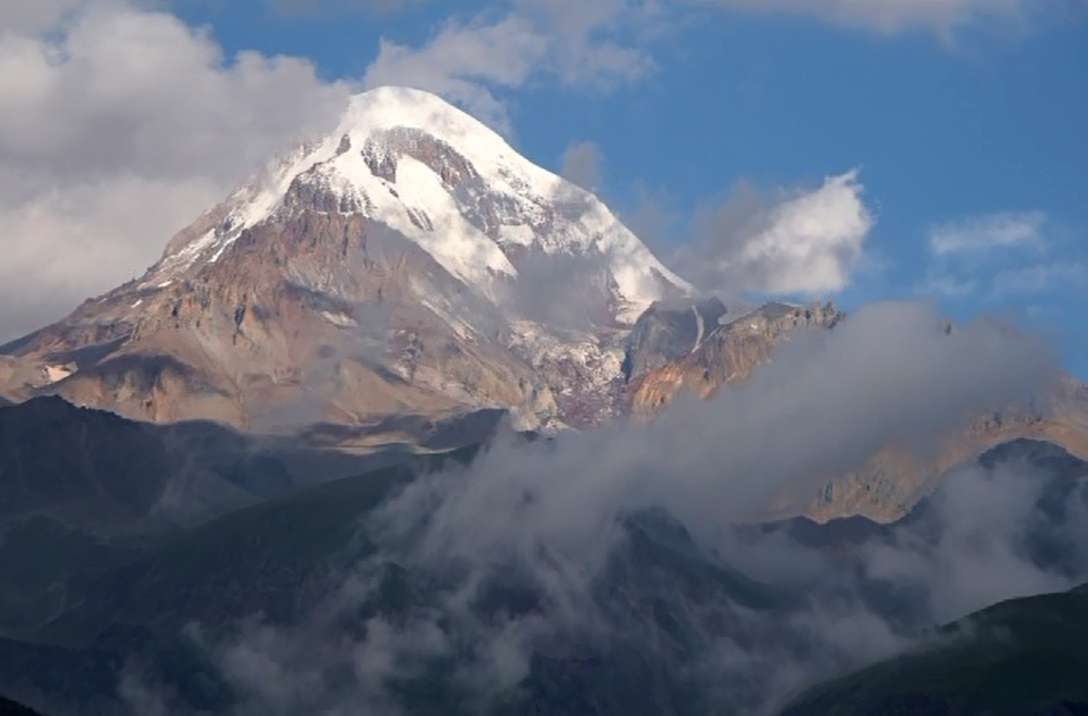 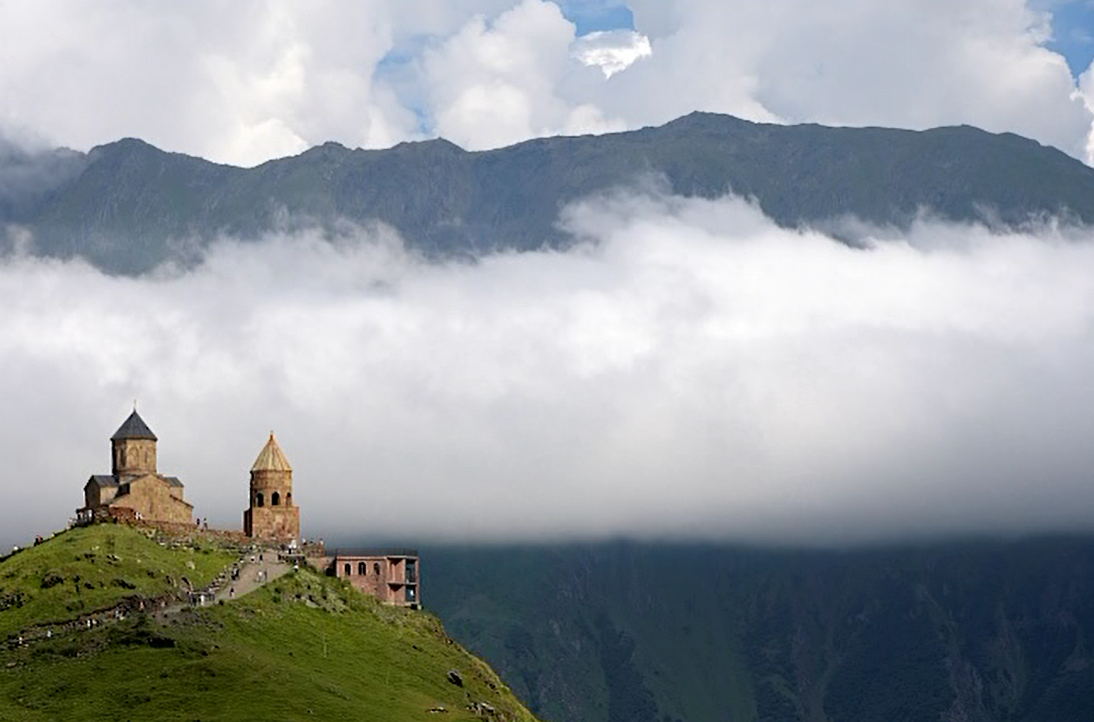 Georgien4 Jahre früher